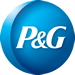 Procter & Gamble
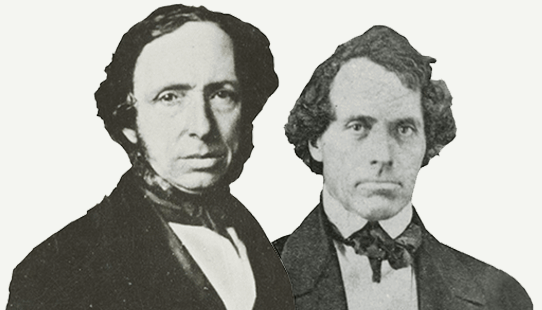 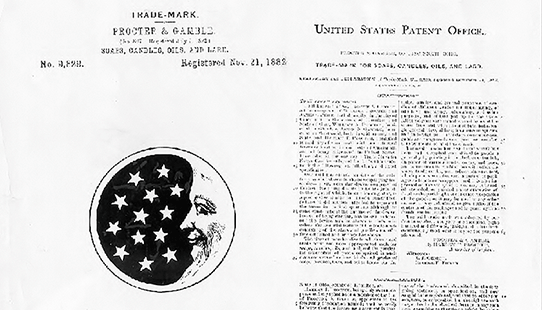 COmpany
William Procter, emigrating from England, established himself as a candle maker in Cincinnati. James Gamble, an immigrant from Ireland, apprenticed himself as a soap maker. They might never have met had they not married sisters — Olivia and Elizabeth Norris. It was their father, Alexander Norris that noted his two new sons-in-law were competing for the same raw materials. He suggested they become business partners. What began as a family-run candle and soap business would eventually grow into the largest and most profitable consumer goods company in the world.
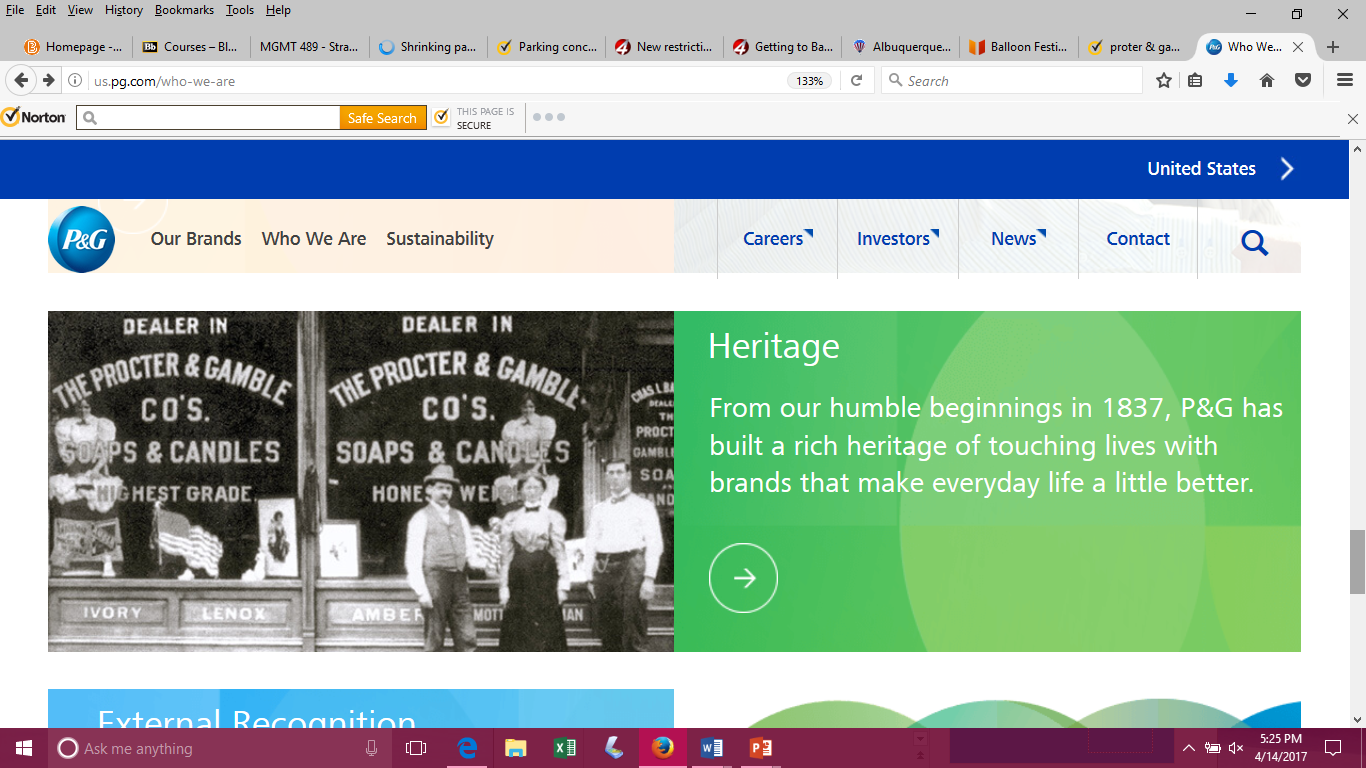 Vision Statement
Be, and be recognized as, the best consumer products and services company in the world.
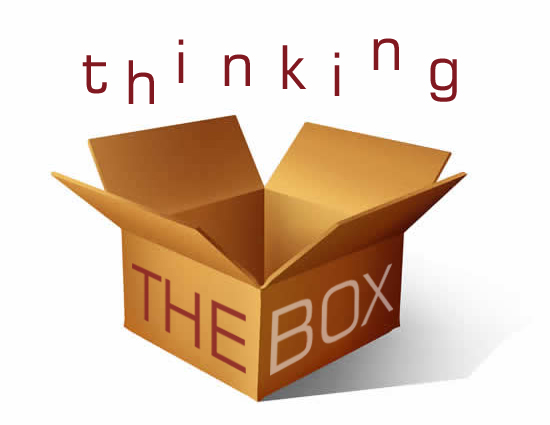 Products
P & G is focusing on 10 product categories with about 65 brands. P & G is a leader in all these categories, with significant growth potential .
Internal analysis
External Analysis
strategies
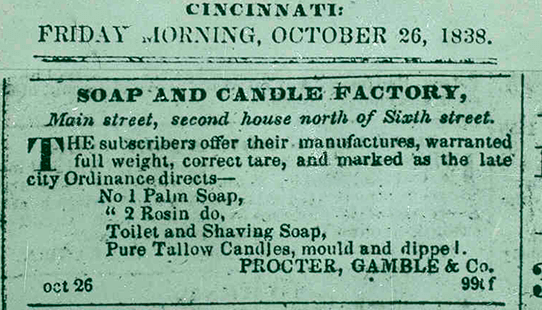 Marketing strategies
Promotional strategies
Conclusion
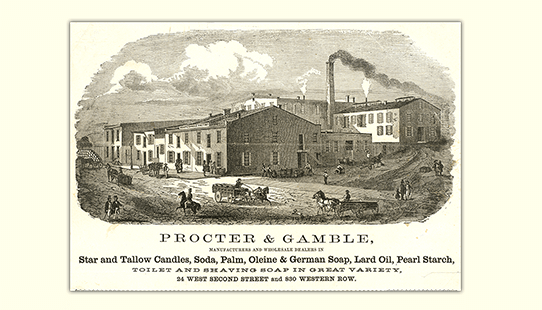 Procter and gamble have been around for hundreds of years. They need to continue to be innovative with their products, keeping up with trends, continue to think about the customer’s needs/wants, continue to work as a unit, make a more sustainable future, make products affordable, making products for people around the world. If they continue to run the company this way, they will be able to be around for years to come. P & G has managed to stay ahead of their competitors, provided products that consumers love, and provide their stakeholders’ and investors with security.